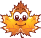 МОУ Гимназия № 36




Урок кубановедения в 1 классе
«Путешествие осеннего листочка 
по Краснодарскому краю и его столице»




Автор: Малая Э.А.,
учитель начальных классов 

Краснодар 2011
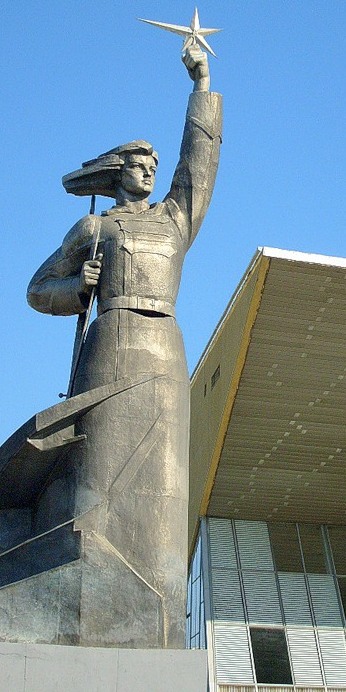 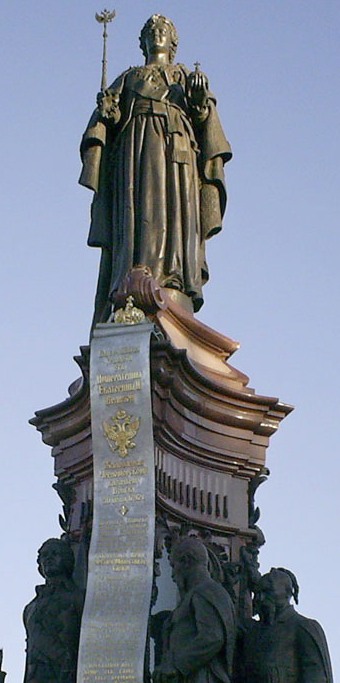 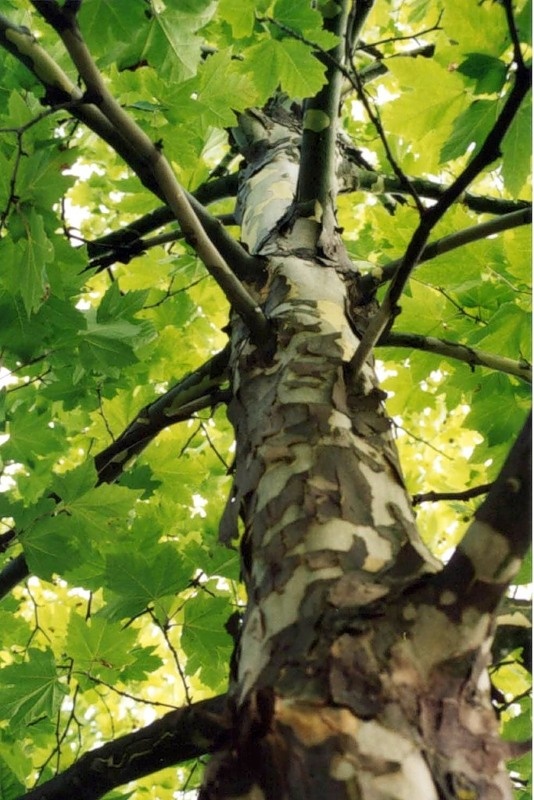 Путешествие осеннего листочка
Однажды с самого обыкновенного клёна, с самой обыкновенной ветки упал необыкновенной красоты листок и полетел. Он пролетел от самой верхушки, через всю крону дерева и попал в шумный город, в котором было много машин и людей.
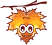 Карта Краснодарского края
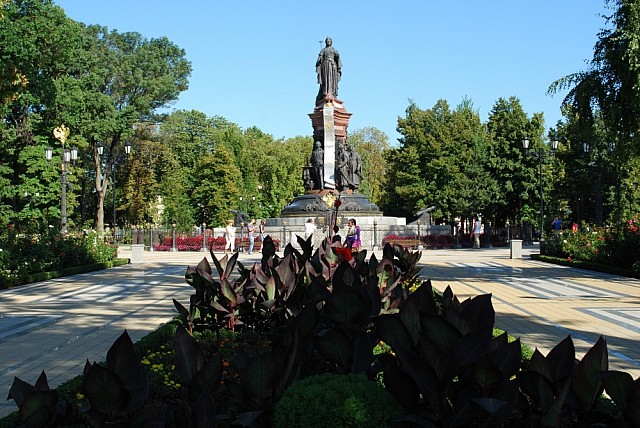 Листочек падал вниз, как вдруг его подхватил лёгкий ветерок, и он полетел всё быстрее и быстрее. Ветер поднял его очень высоко. Он увидел как красив наш край
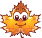 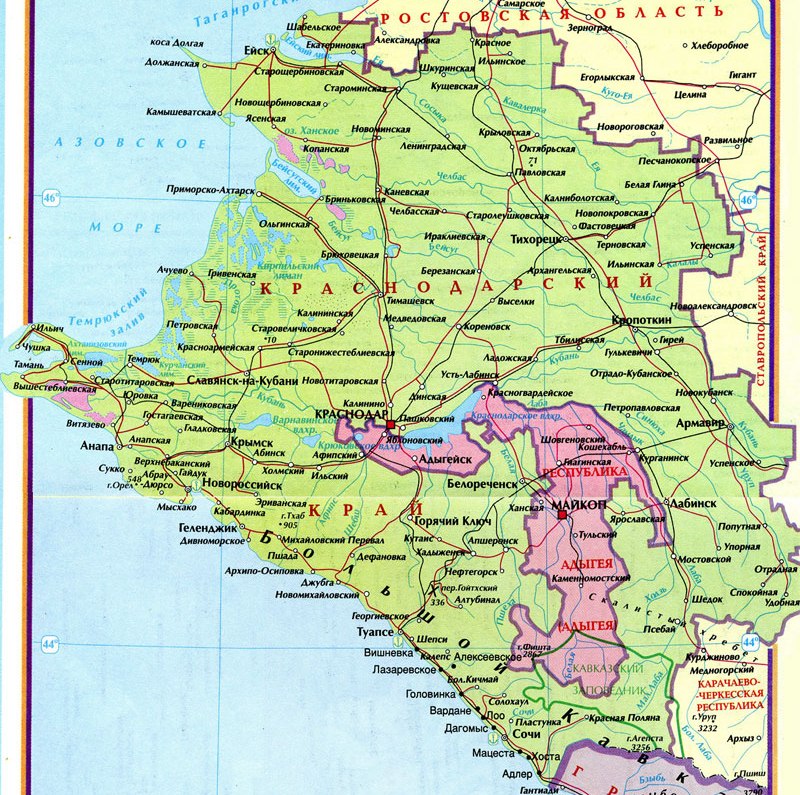 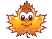 Виды реки Кубань
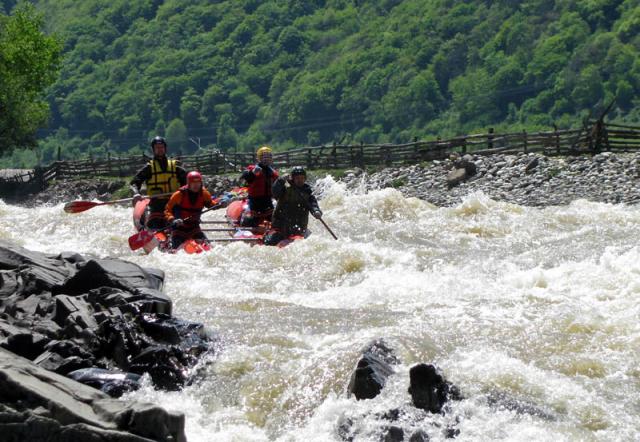 Виды реки Кубань
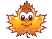 Виды реки Кубань
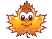 Виды реки Кубань
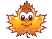 Виды реки Кубань
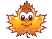 Виды реки Кубань
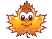 Виды реки Кубань
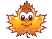 Грамота Екатерины
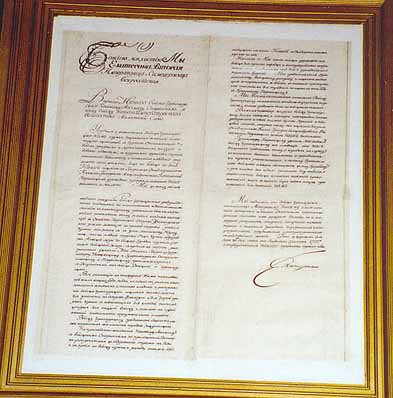 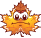 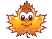 Виды Краснодара
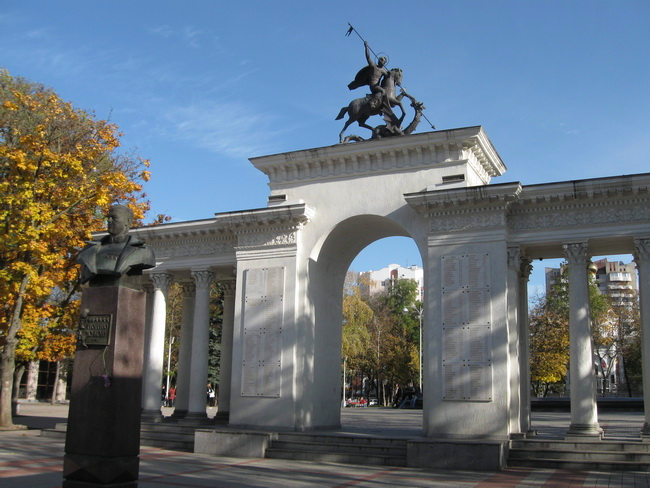 Виды Краснодара
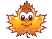 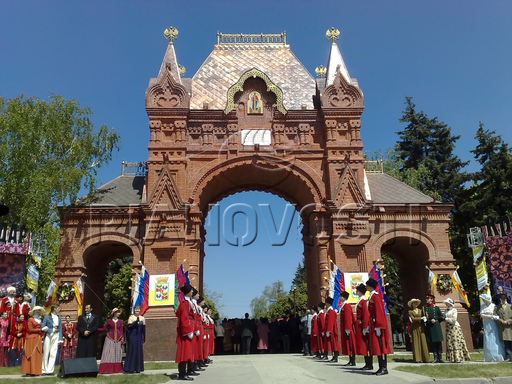 Виды Краснодара
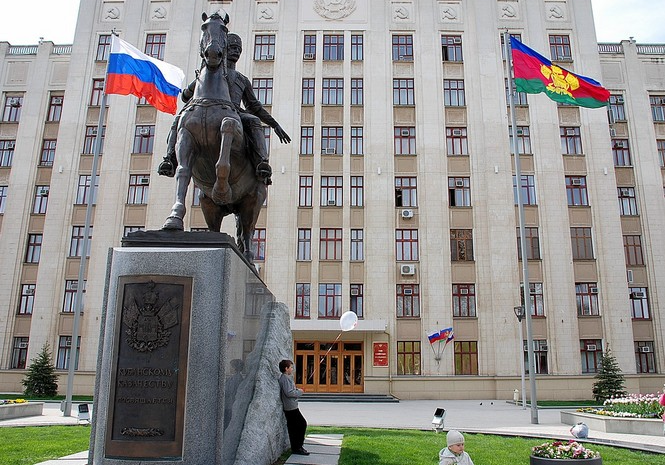 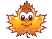 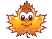 Виды Краснодара
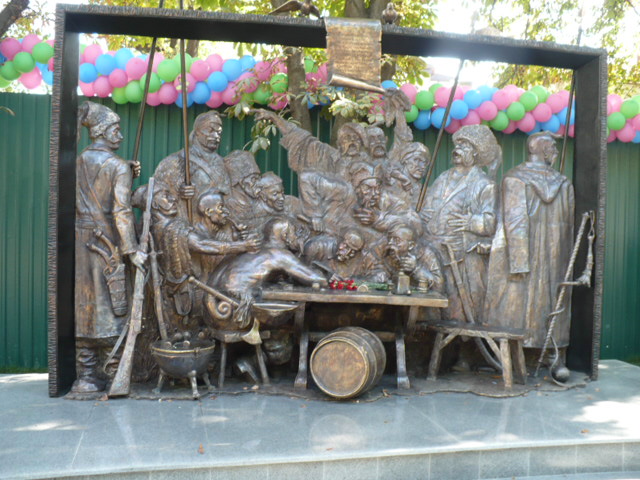 Символика Кубани
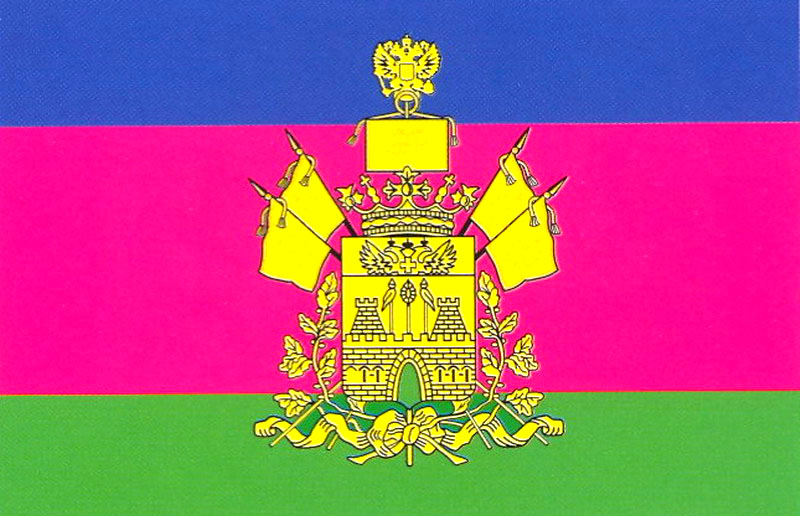 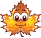 Гимн Кубани
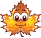 Ты, Кубань, ты наша Родина,
Вековой наш богатырь!
Многоводная, раздольная
Разлилась ты вдаль и вширь.
Из далеких стран полуденных,
Из заморской стороны
Бьём челом тебе, родимая,
Твои верные сыны.
О тебе здесь вспоминаючи,
Песню дружно мы поём,
Про твои станицы вольные,
Про родной отцовский дом.
О тебе здесь вспоминаючи,
Как о матери родной,
На врага, на басурманина
Мы идём на смертный бой.
О тебе здесь вспоминаючи,
За тебя ль не постоять,
За твою ли славу старую
Жизнь свою ли не отдать?
Мы, как дань свою покорную,
От прославленных знамён
Шлём тебе, Кубань родимая,
До сырой земли поклон.
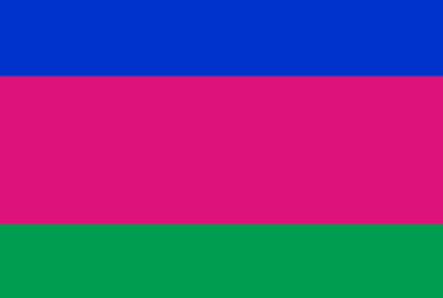 Детские рисунки
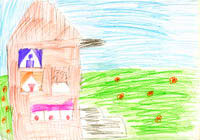 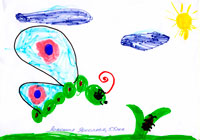 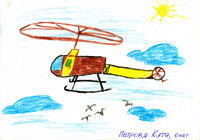 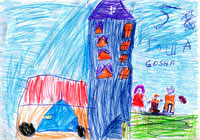 Детские рисунки
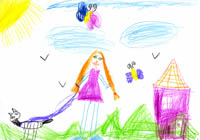 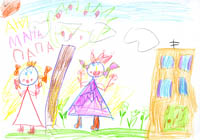 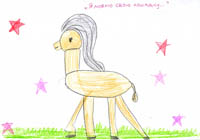 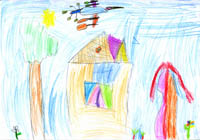 Спасибо за внимание !
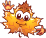